Taller Multicuento
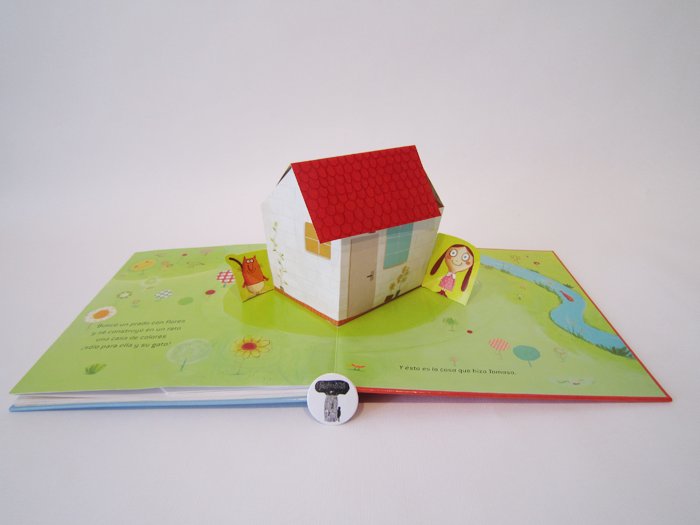 3º de Educación Primaria
ÍNDICE
Introducción y justificación
Objetivos
Contenidos
Metodología y recursos didácticos
Secuenciación
Evaluación: criterios e instrumentos
INTRODUCCIÓN Y JUSTIFICACIÓN
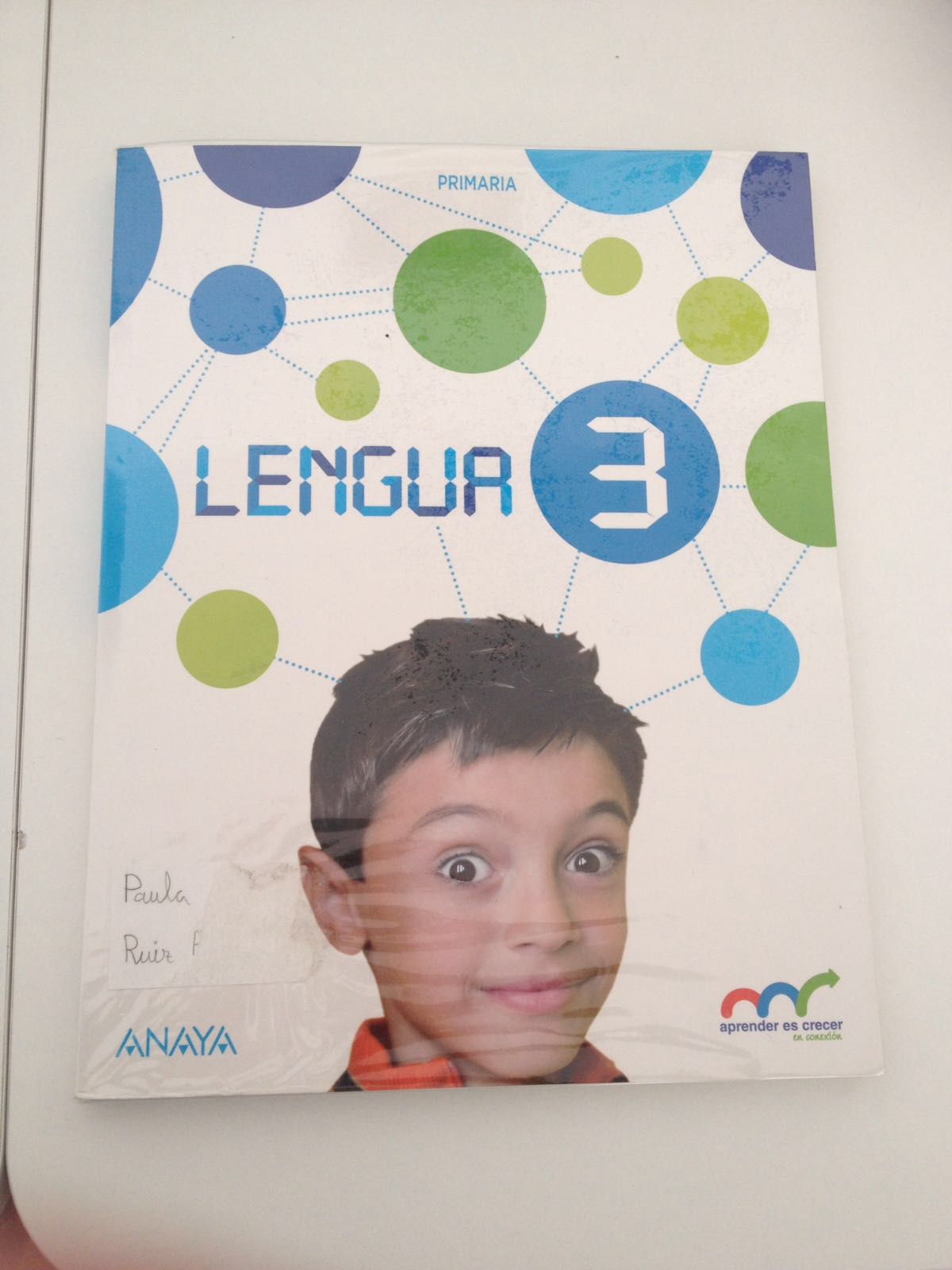 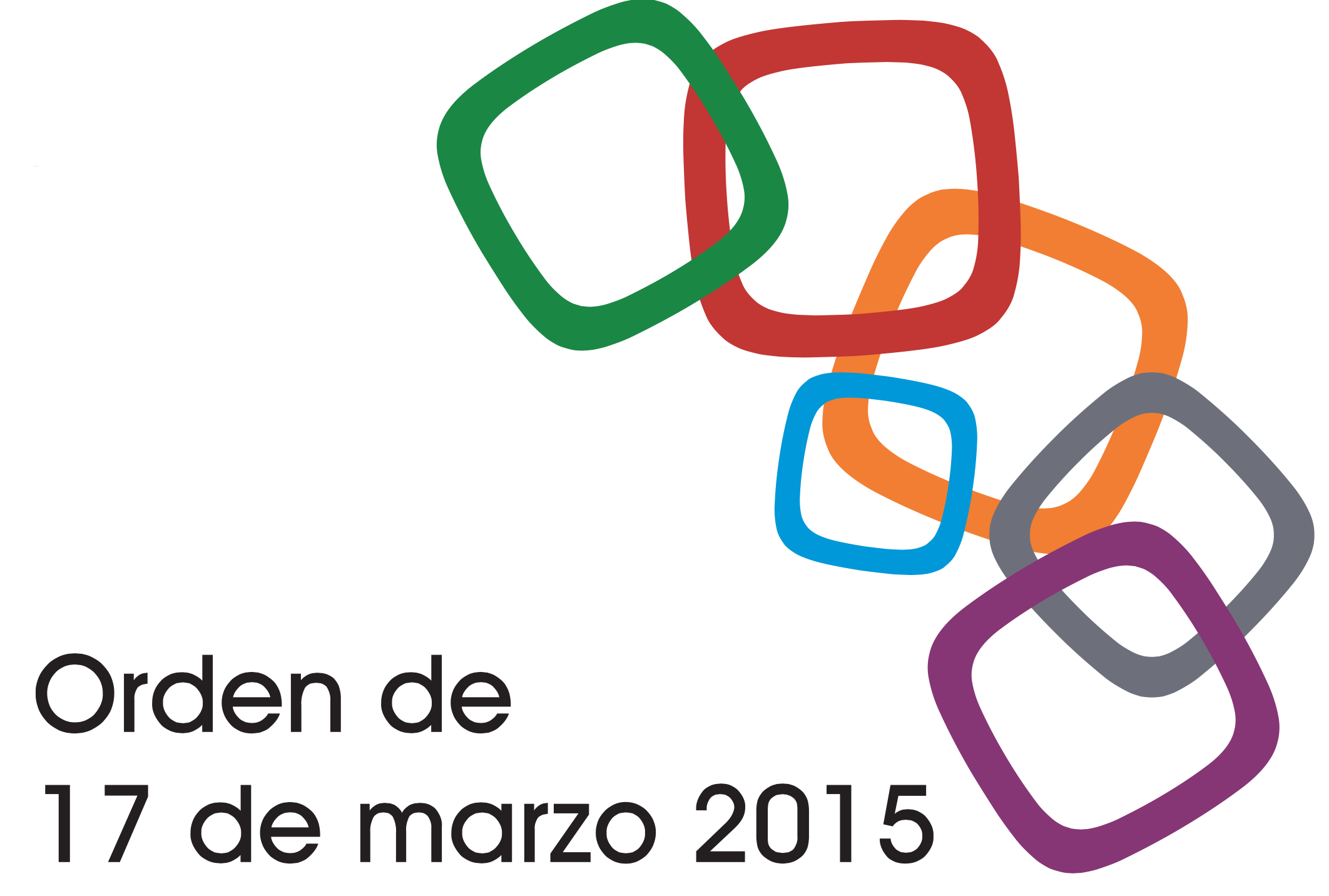 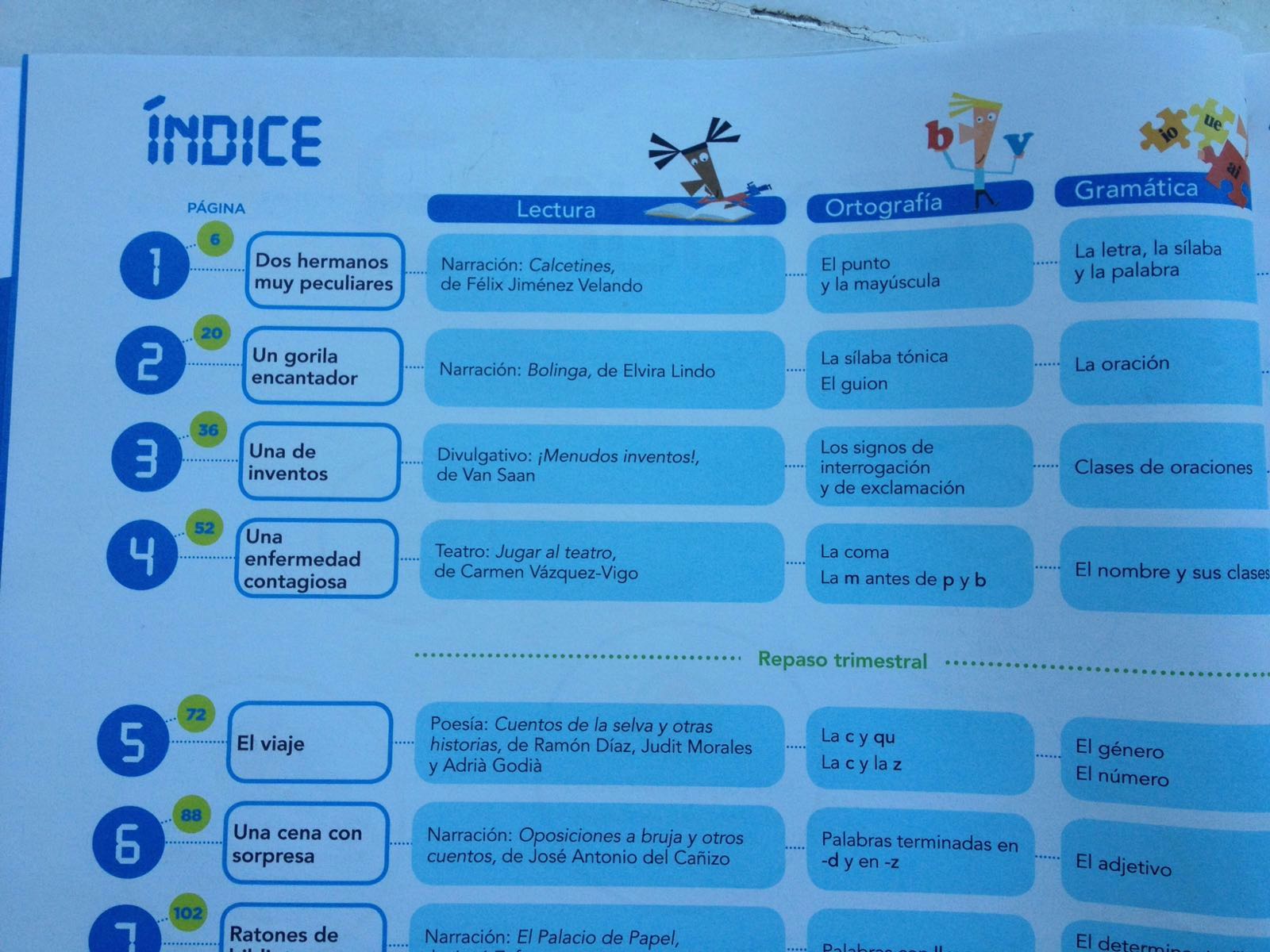 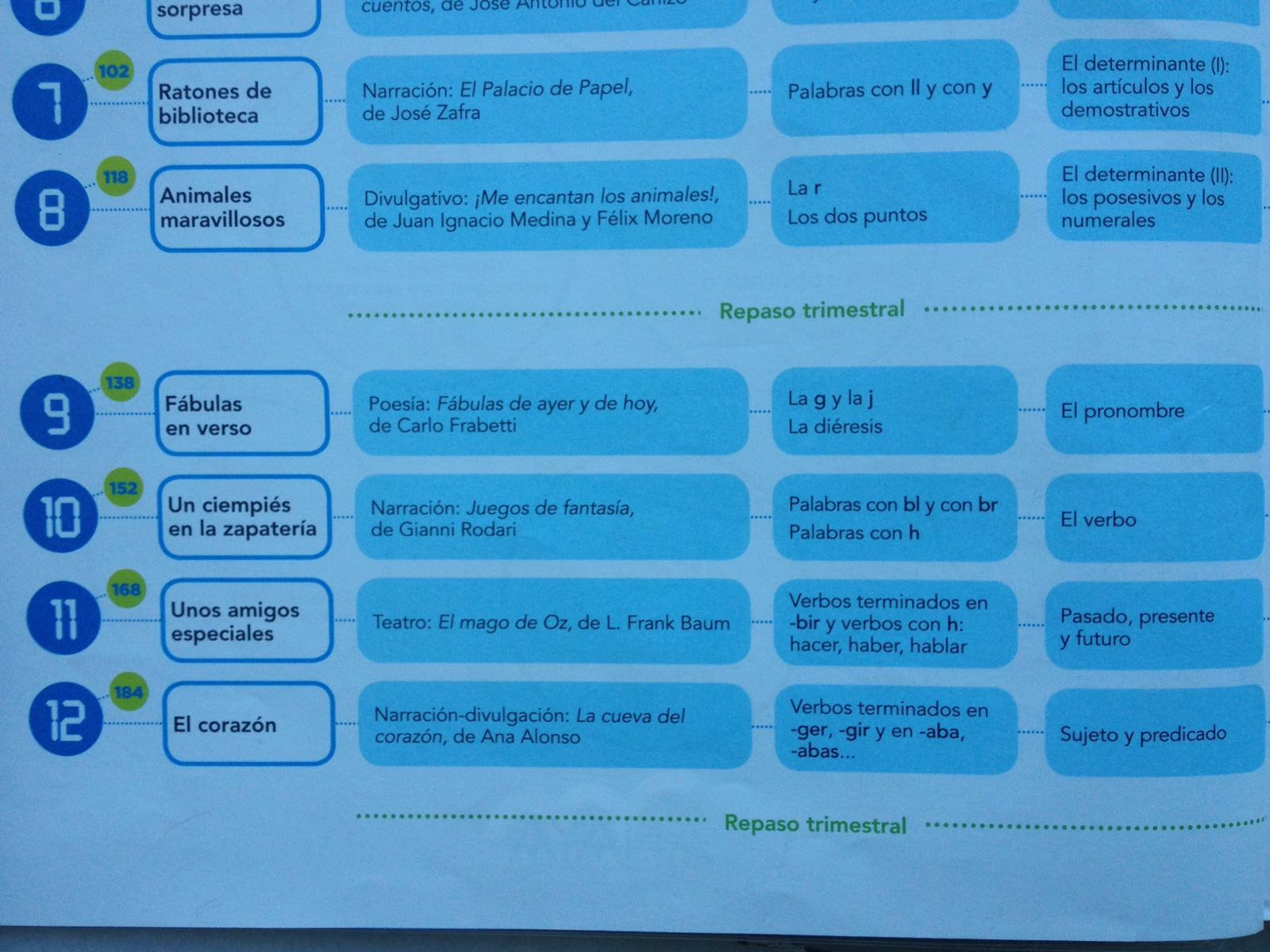 Expresión y comprensión ESCRITA
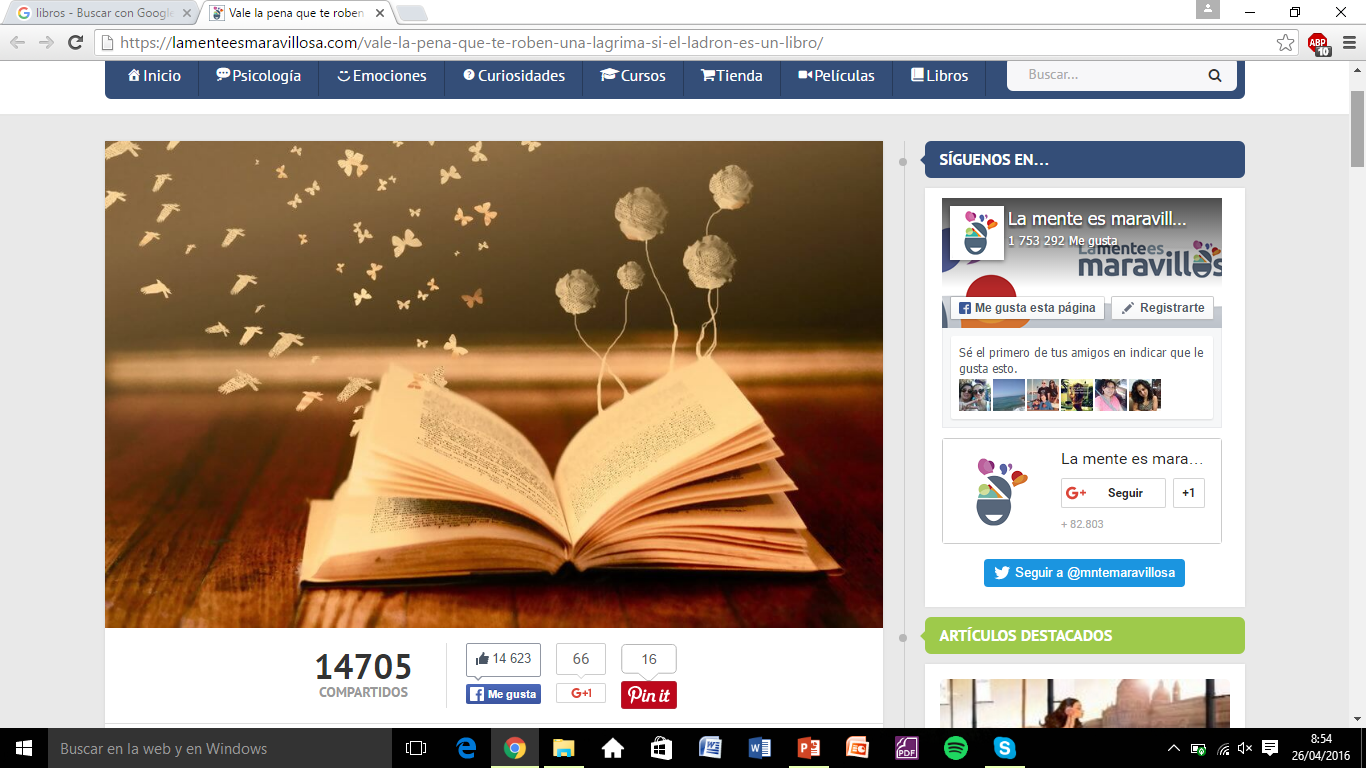 Expresión y comprensión ORAL
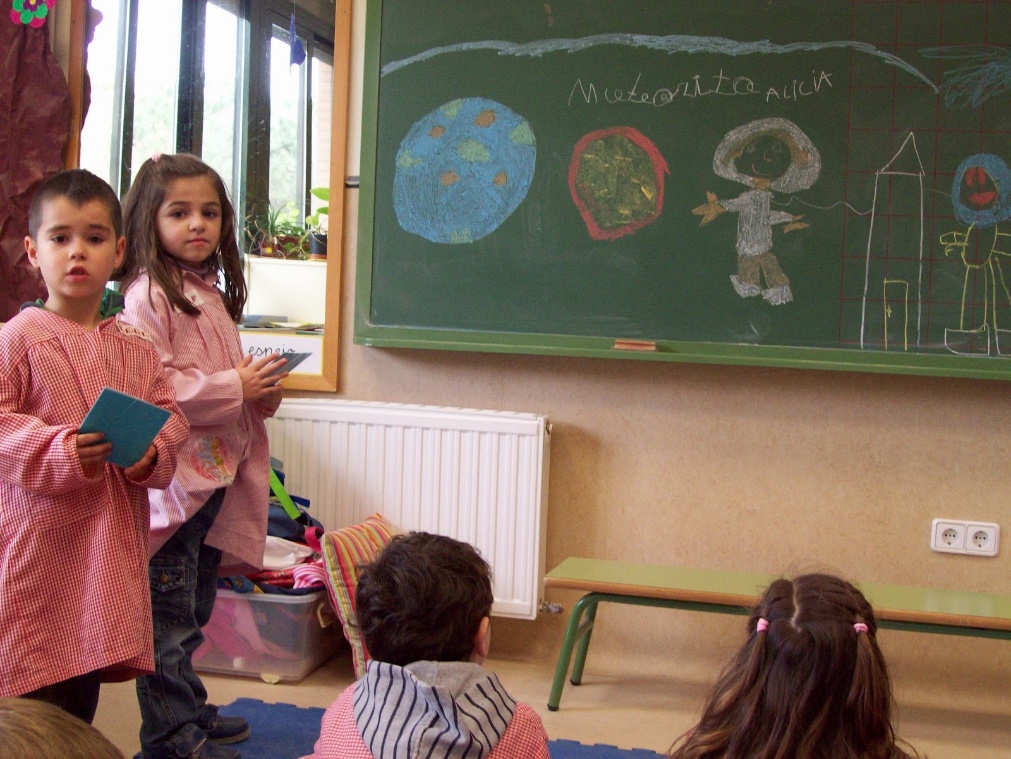 OBJETIVOS
CONTENIDOS
METODOLOGÍA Y RECURSOS DIDÁCTICOS
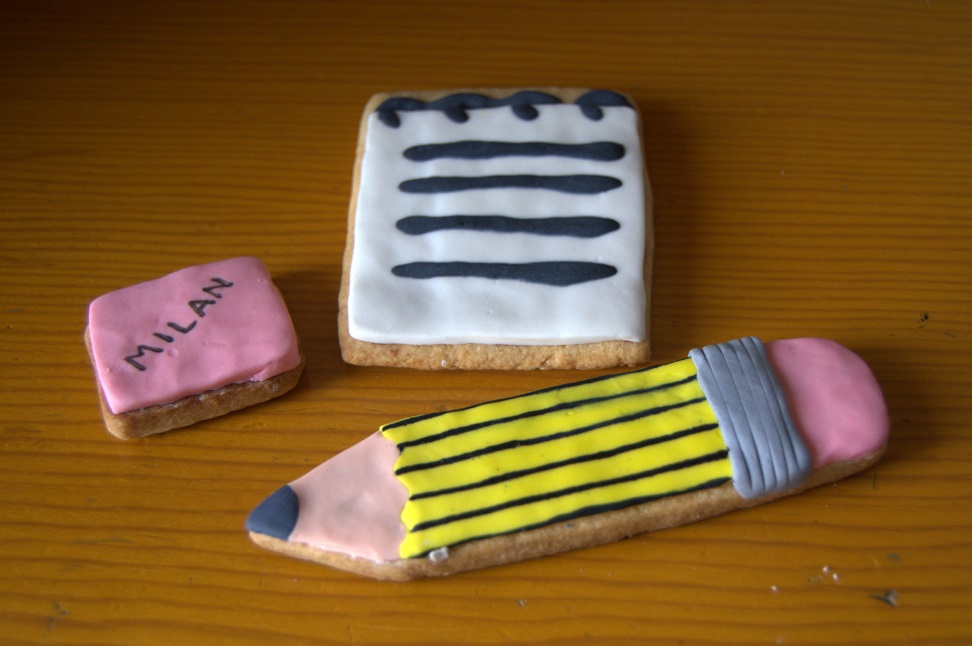 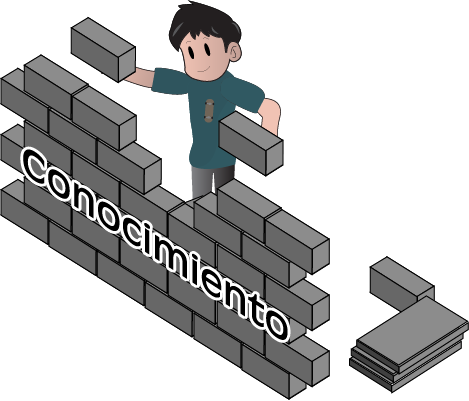 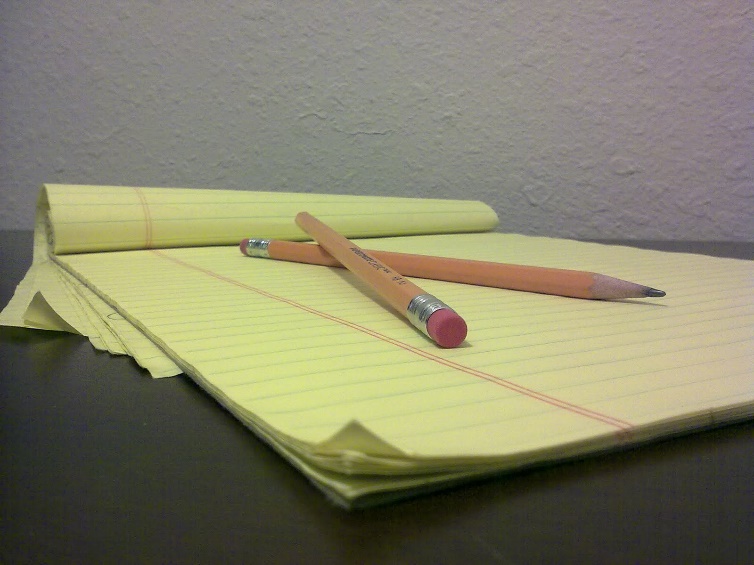 SECUENCIACIÓN
3ª y 4ª Sesión: redacción de cuentos individuales.
1ª Sesión: lectura de una carta recibida por los niños de Chad.
2ª Sesión: Taller de lo Mil Cuentos.
5ª Sesión: realización de un cuentacuentos.
6ª Sesión: elaboración de una carta grupal.
SESIÓN 1: MOTIVACIÓN (carta)  Y ESTRUCTURA DEL CUENTO
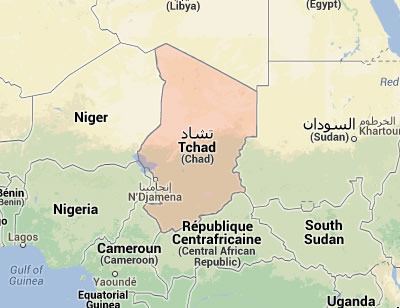 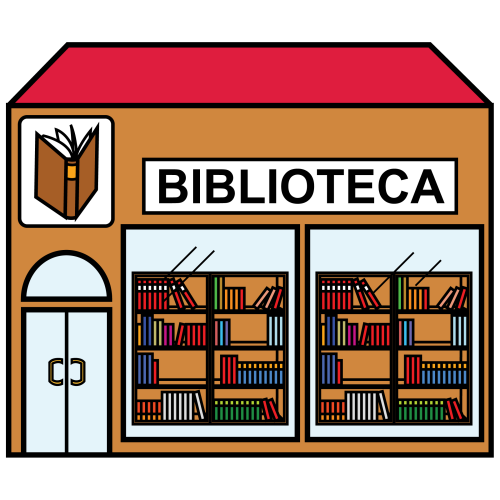 SESIÓN 2: TALLER MULTICUENTO
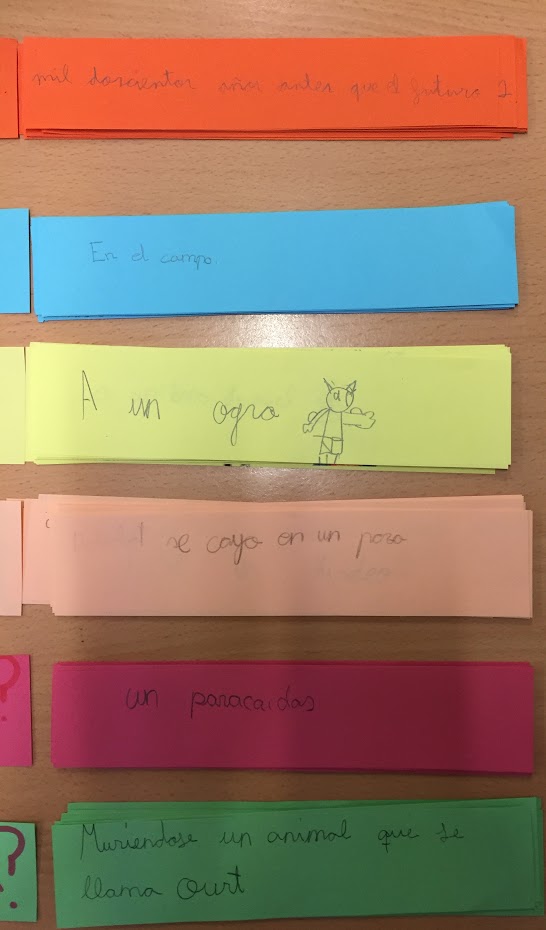 SESIÓN 3-4: REDACCIÓN DE CUENTOS INDIVIDUALES (MINIBOOK)
PLAN DE ESCRITURA
PASAR A LIMPIO
PLANIFICAR
(IDEAS)
HACER BORRADOR
SESIÓN 5: CUENTACUENTOS
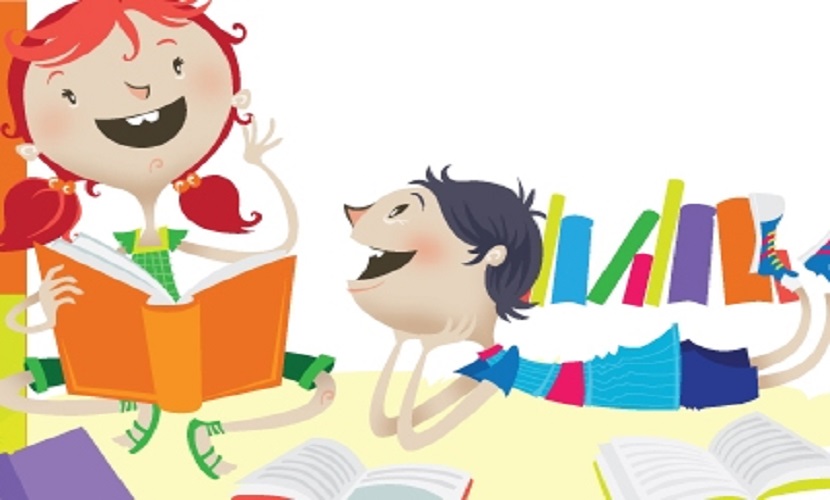 SESIÓN 6: CARTA GRUPAL DE CONTESTACIÓN
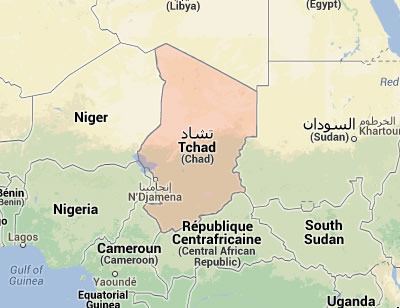 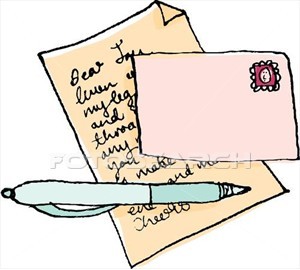 EVALUACIÓN: CRITERIOS E INSTRUMENTOS
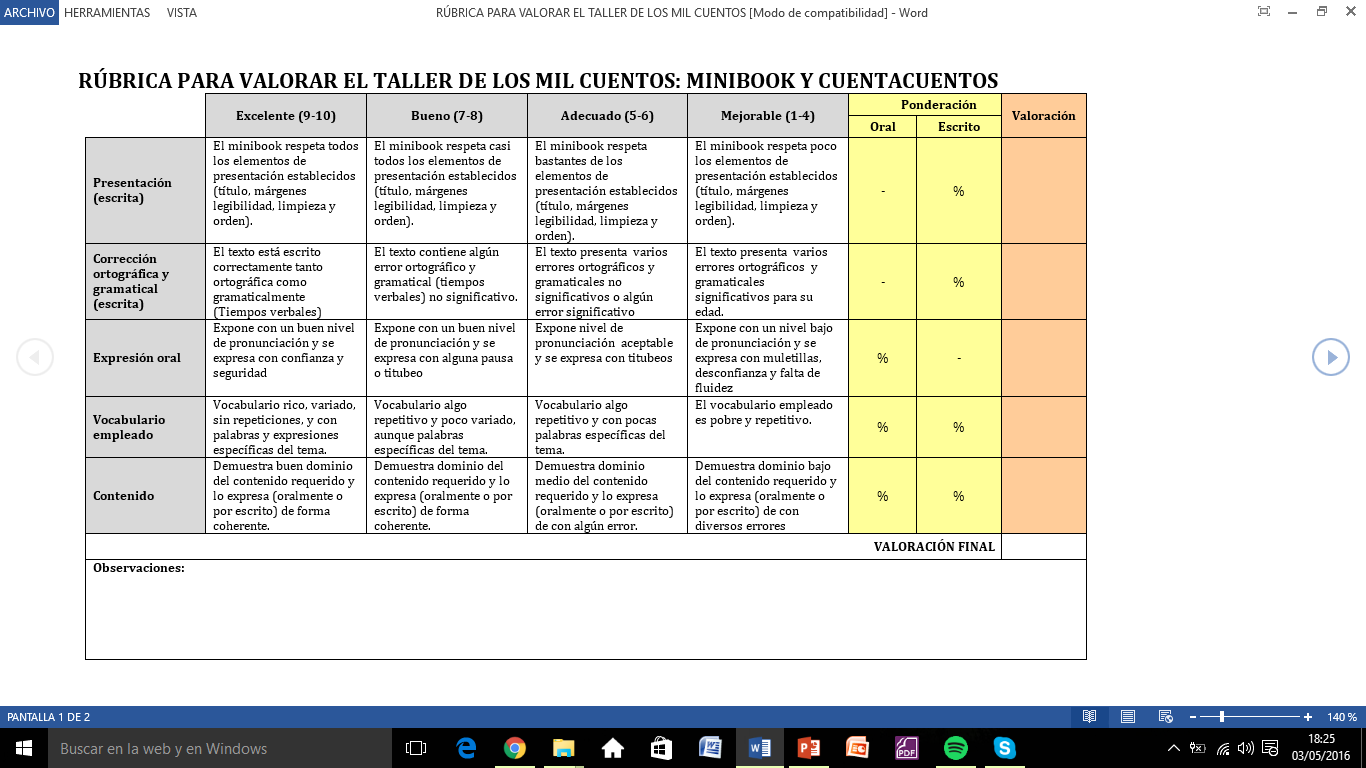 ADAPTADA DE EDITORIAL ANAYA.
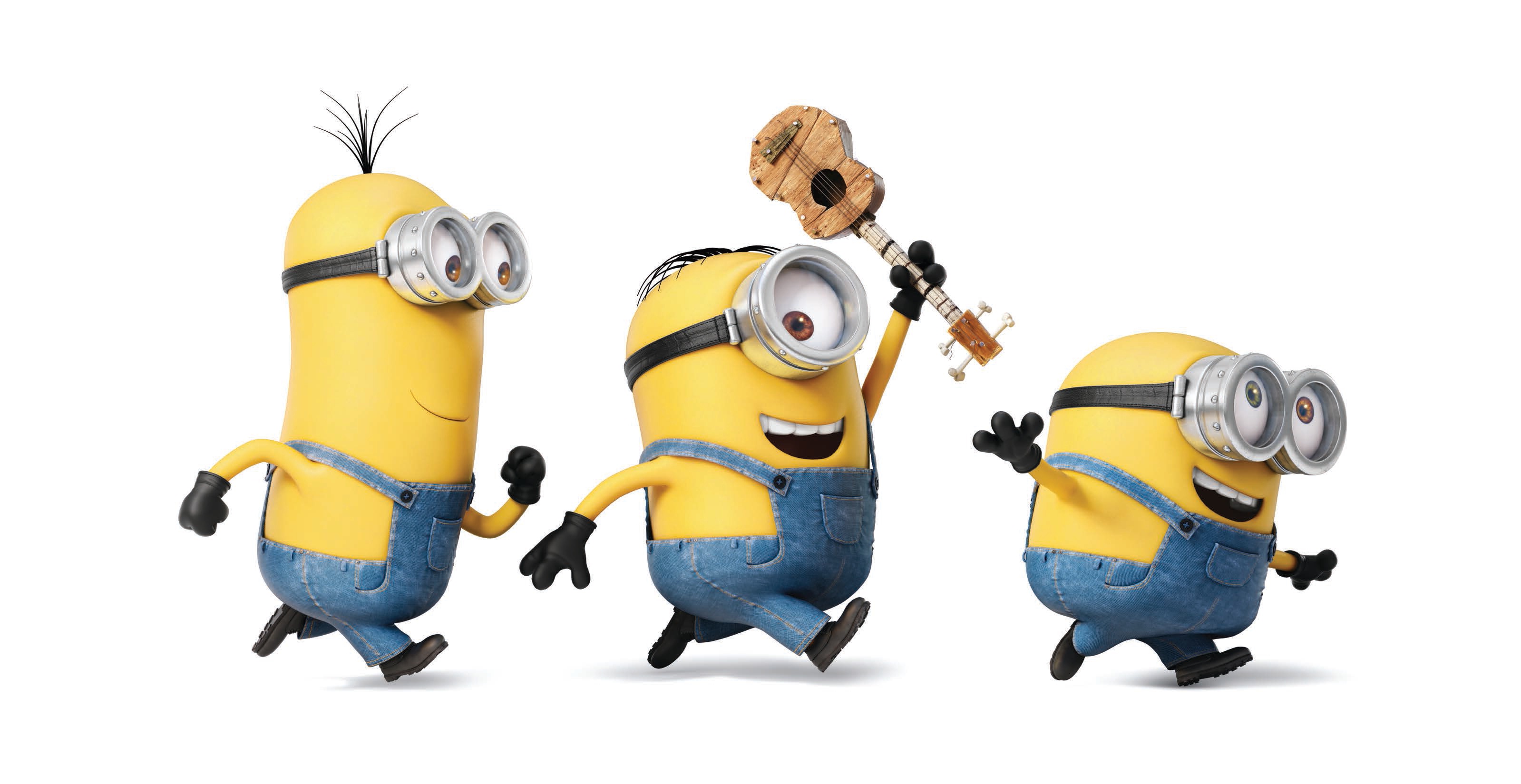 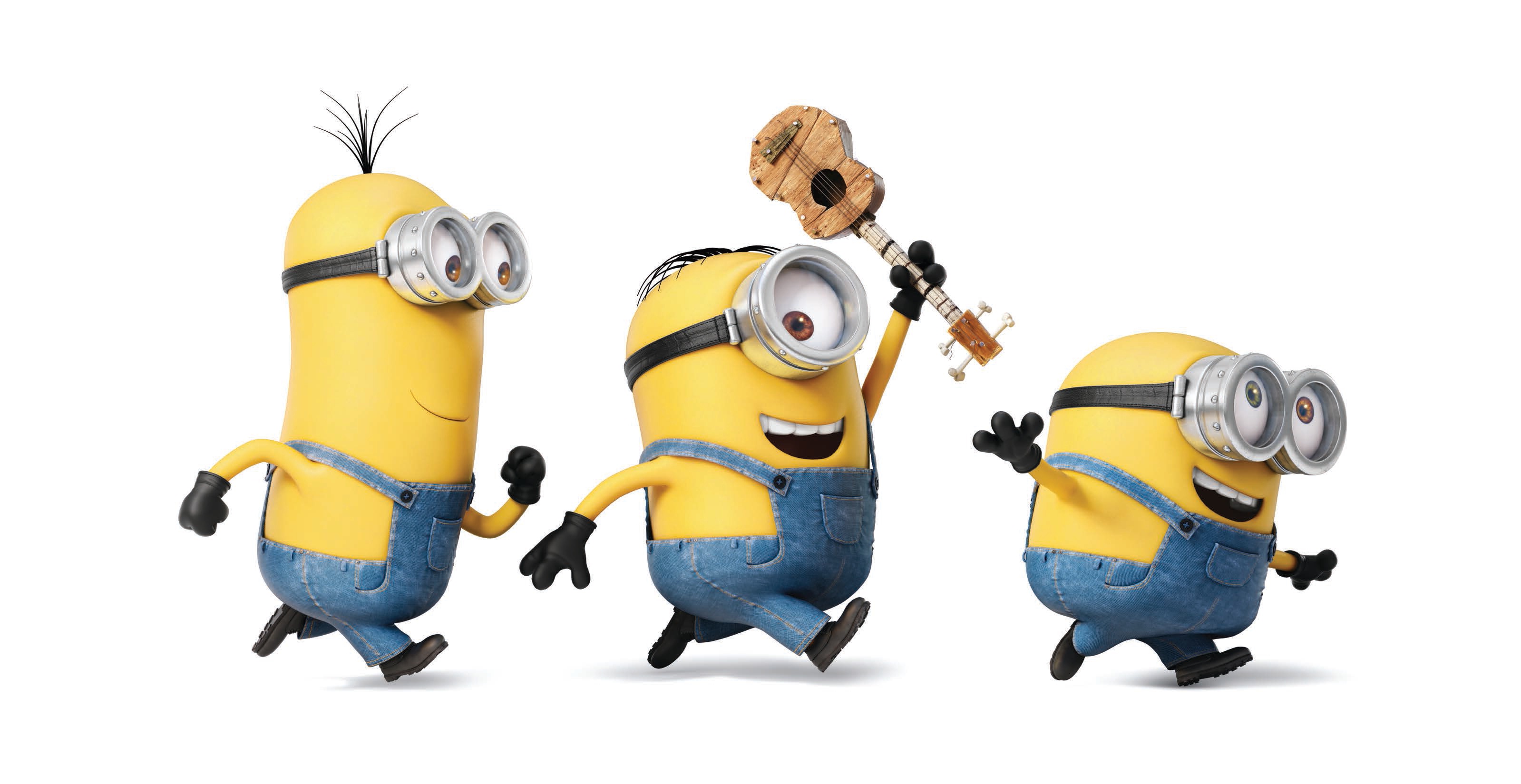 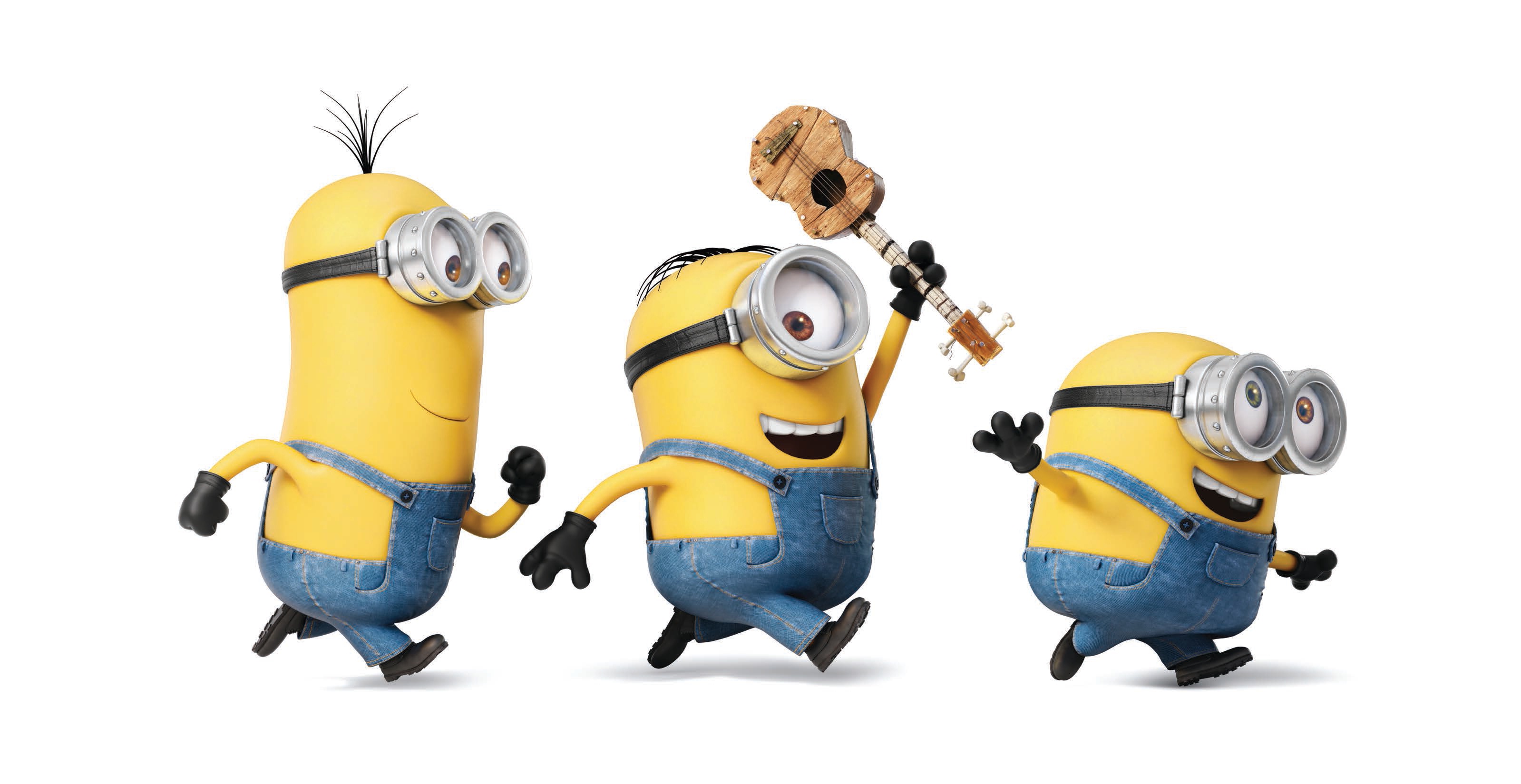 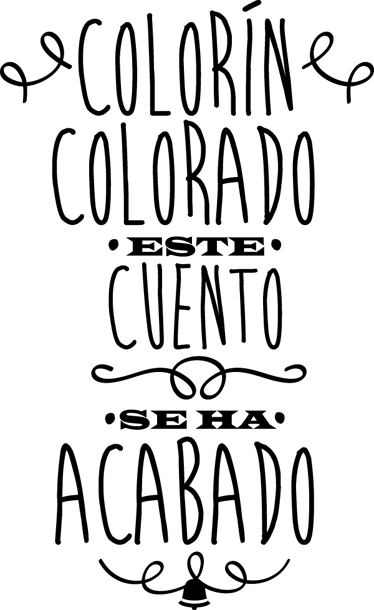 REALIZADO POR:
Azahara Gallego
Juana María Jiménez
Alba Poza
Silvia Ventaja 
COORDINA: ÓSCAR QUEVEDO OJEDA
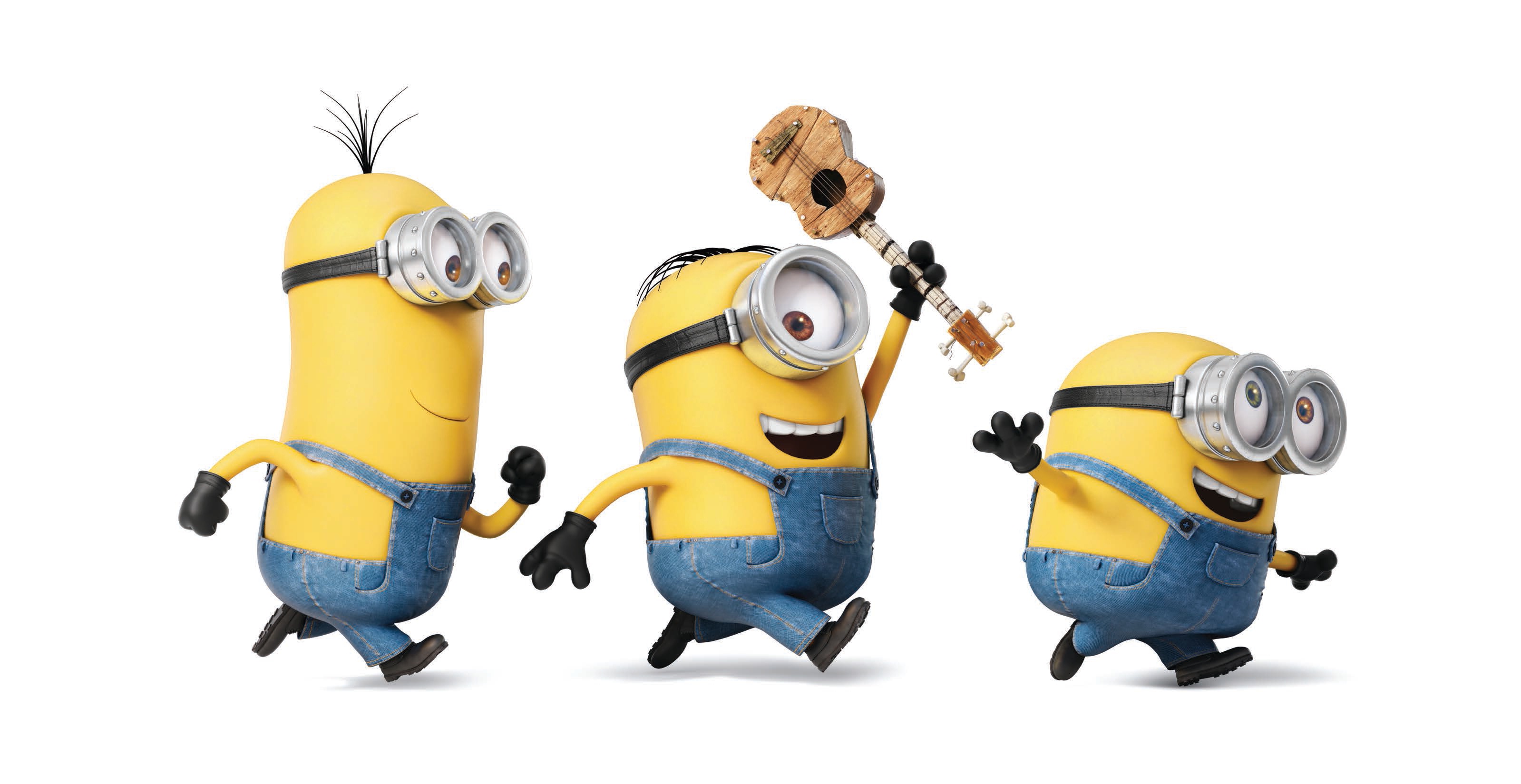 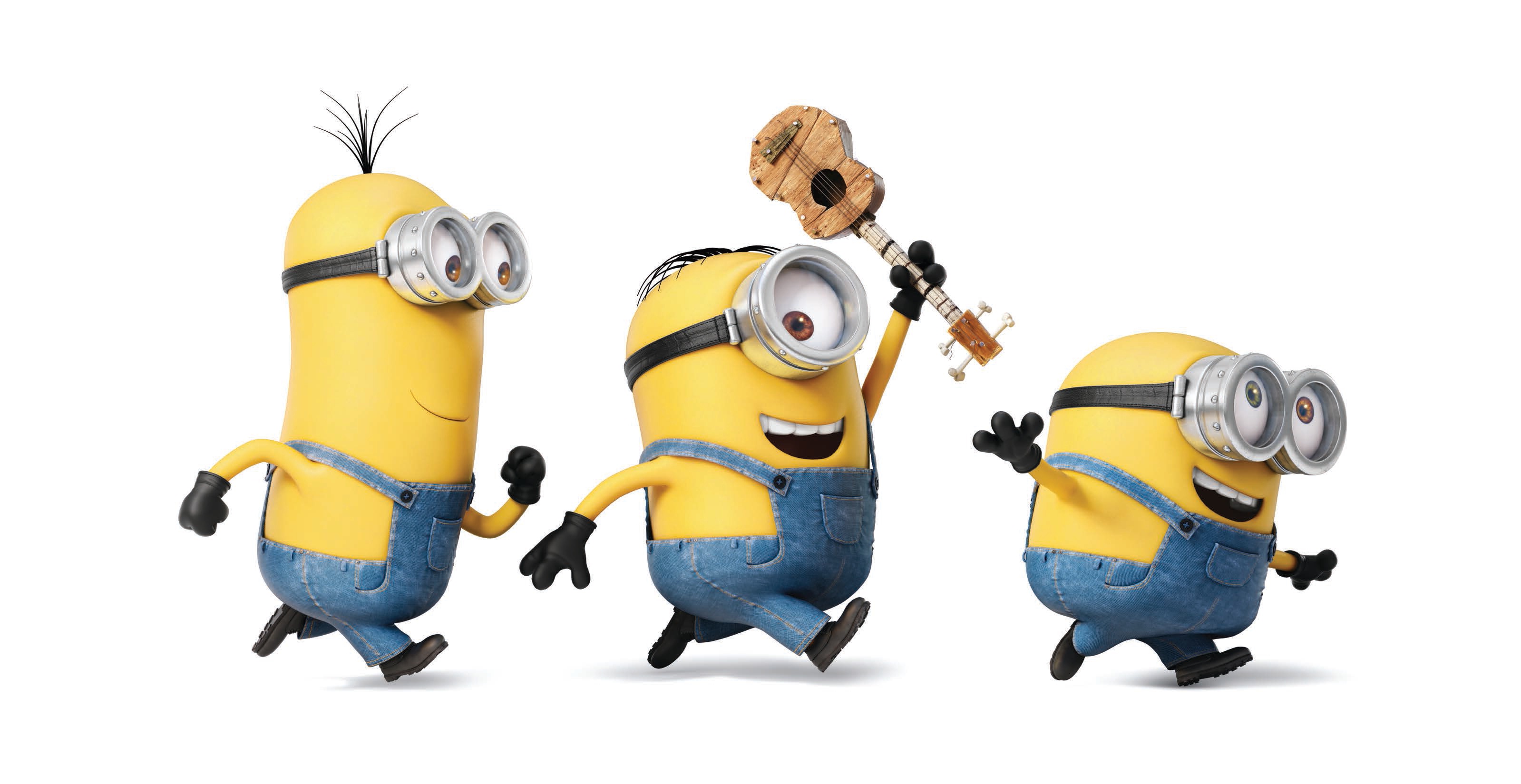 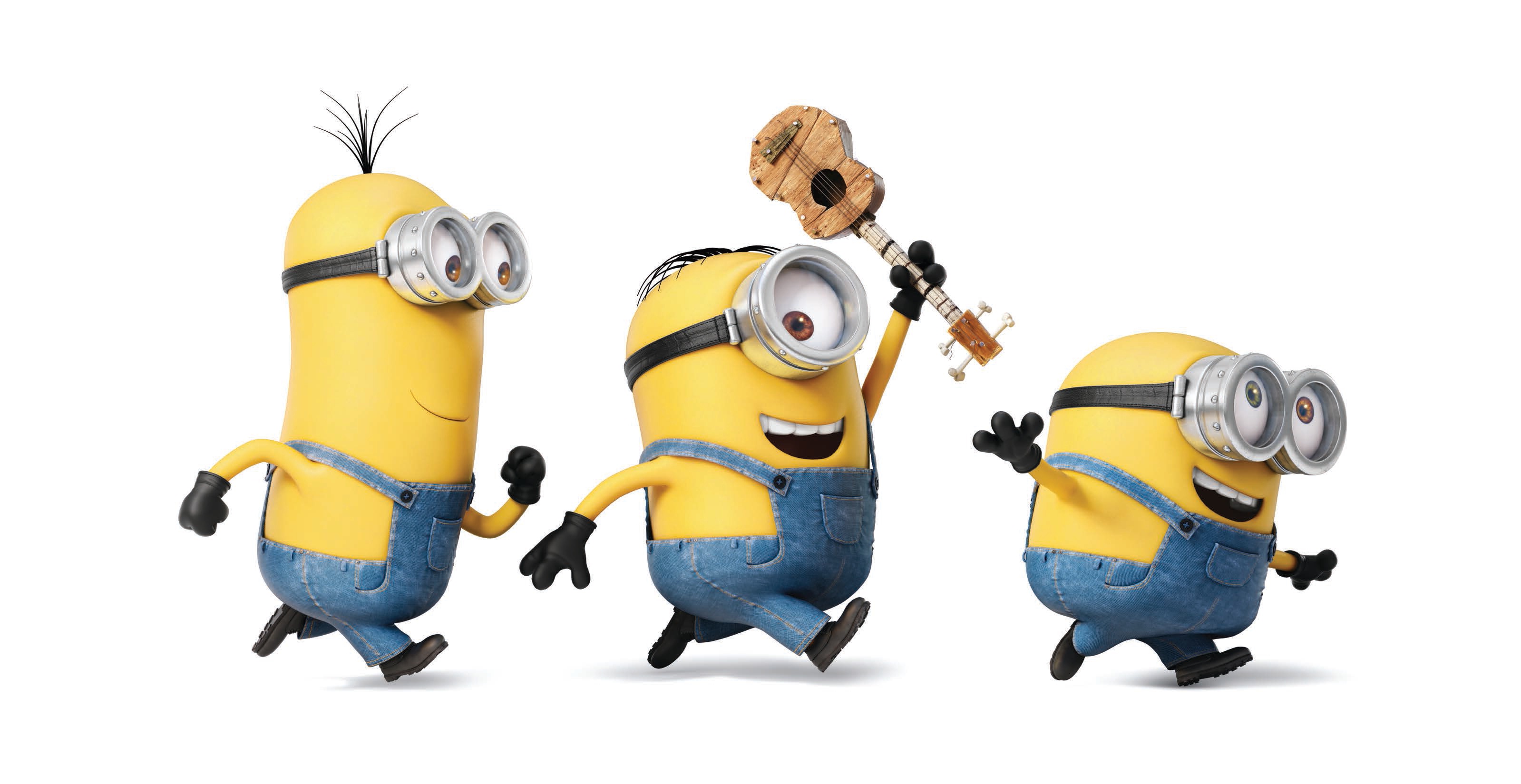 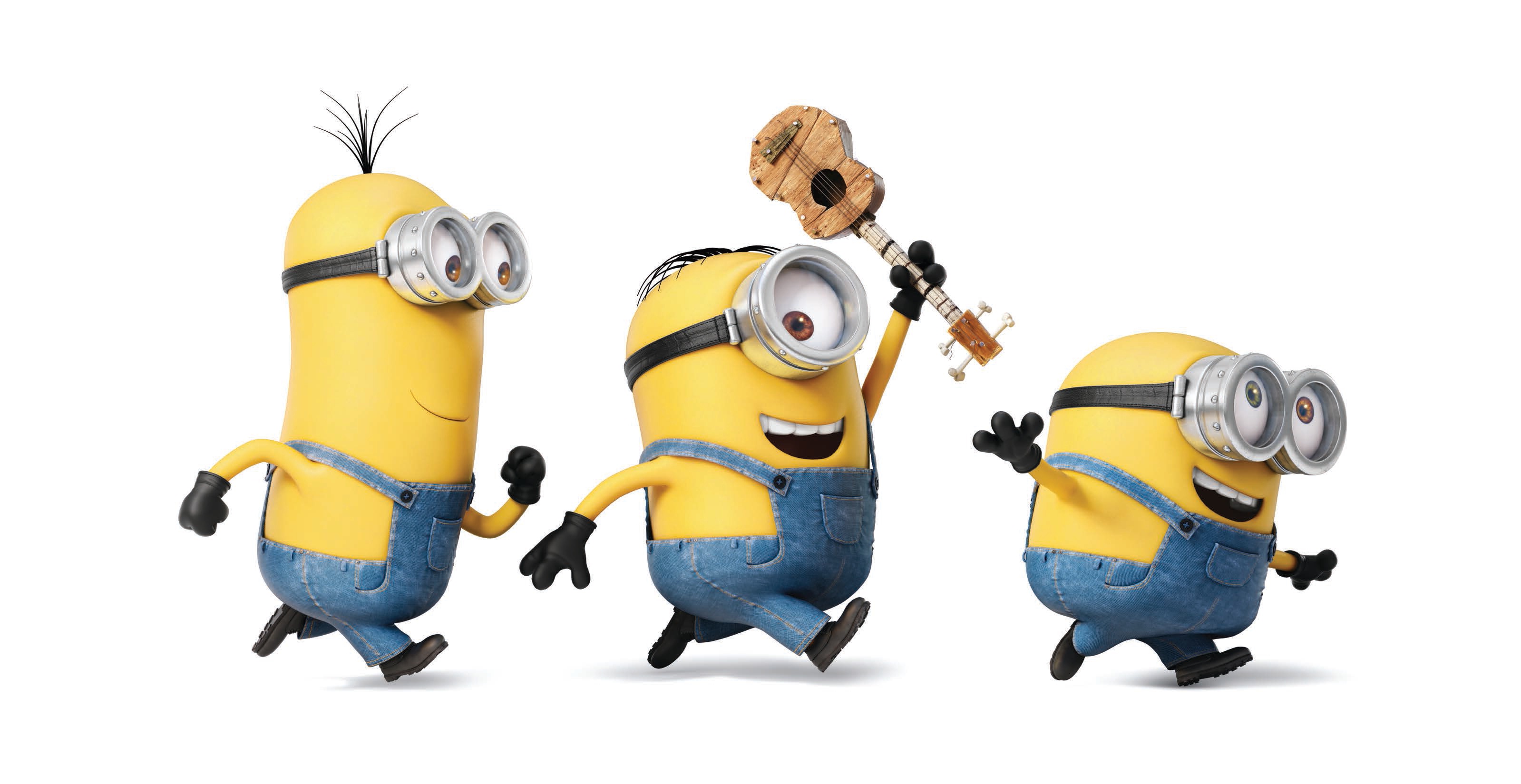 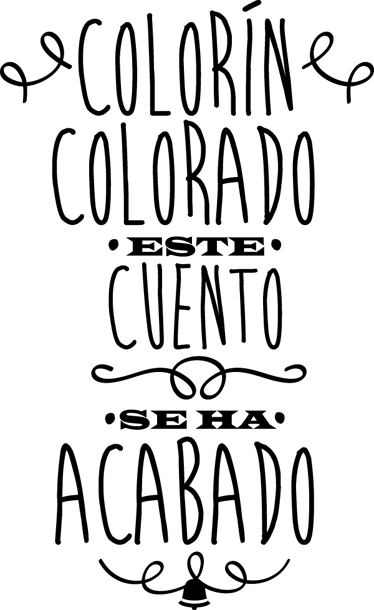 REALIZADO POR:
Azahara Gallego
Juana María Jiménez
Alba Poza
Silvia Ventaja 
COORDINA: ÓSCAR QUEVEDO OJEDA
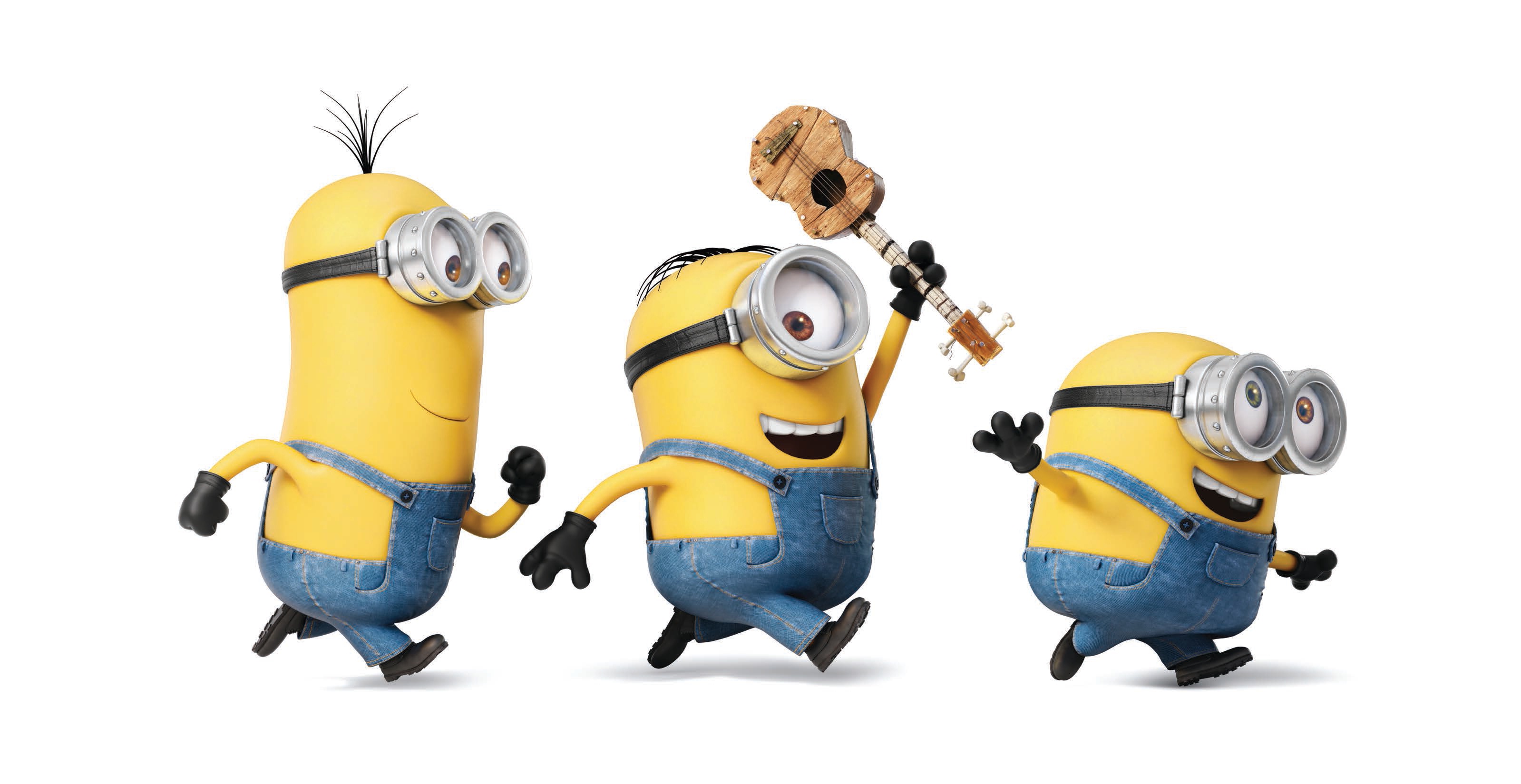 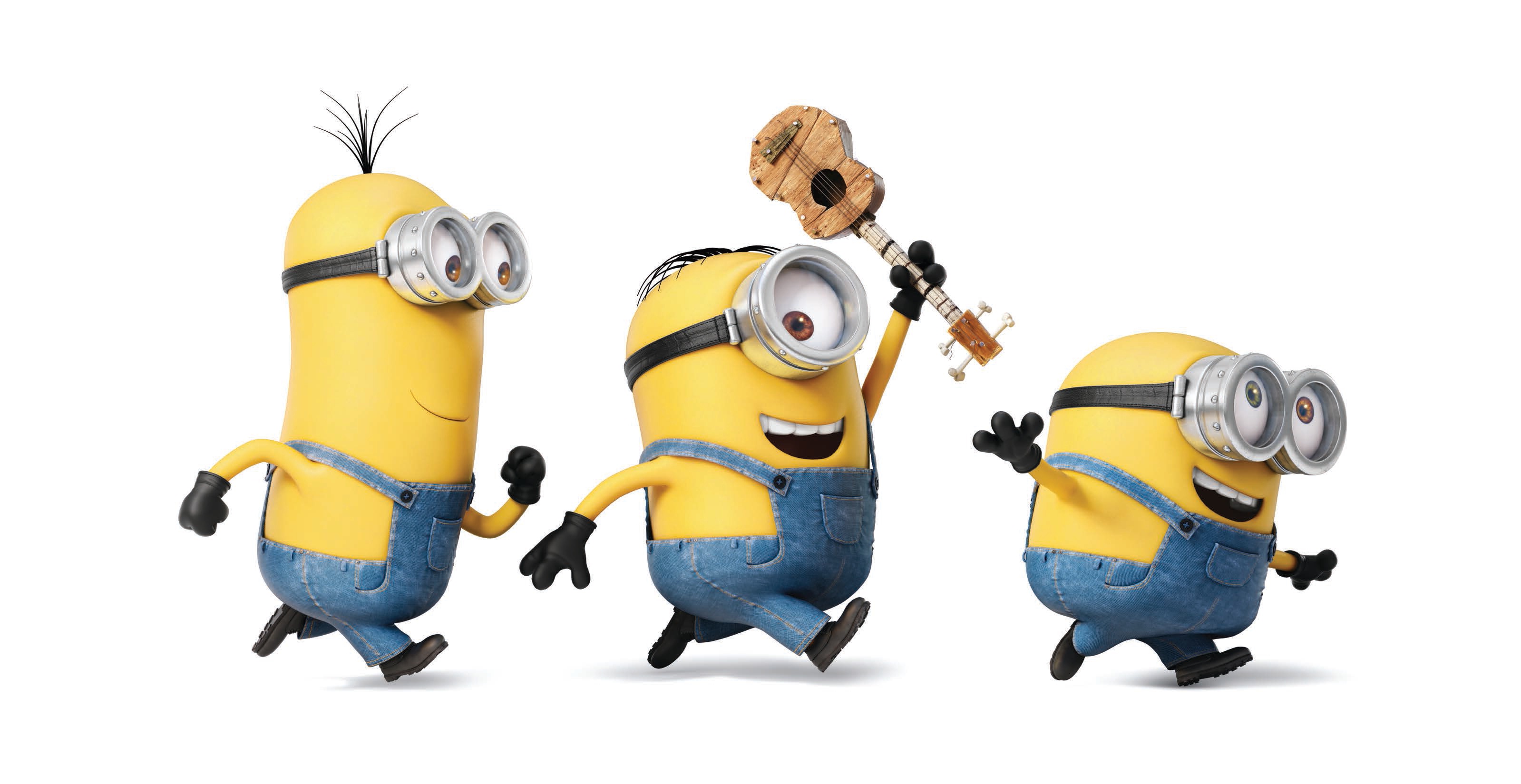 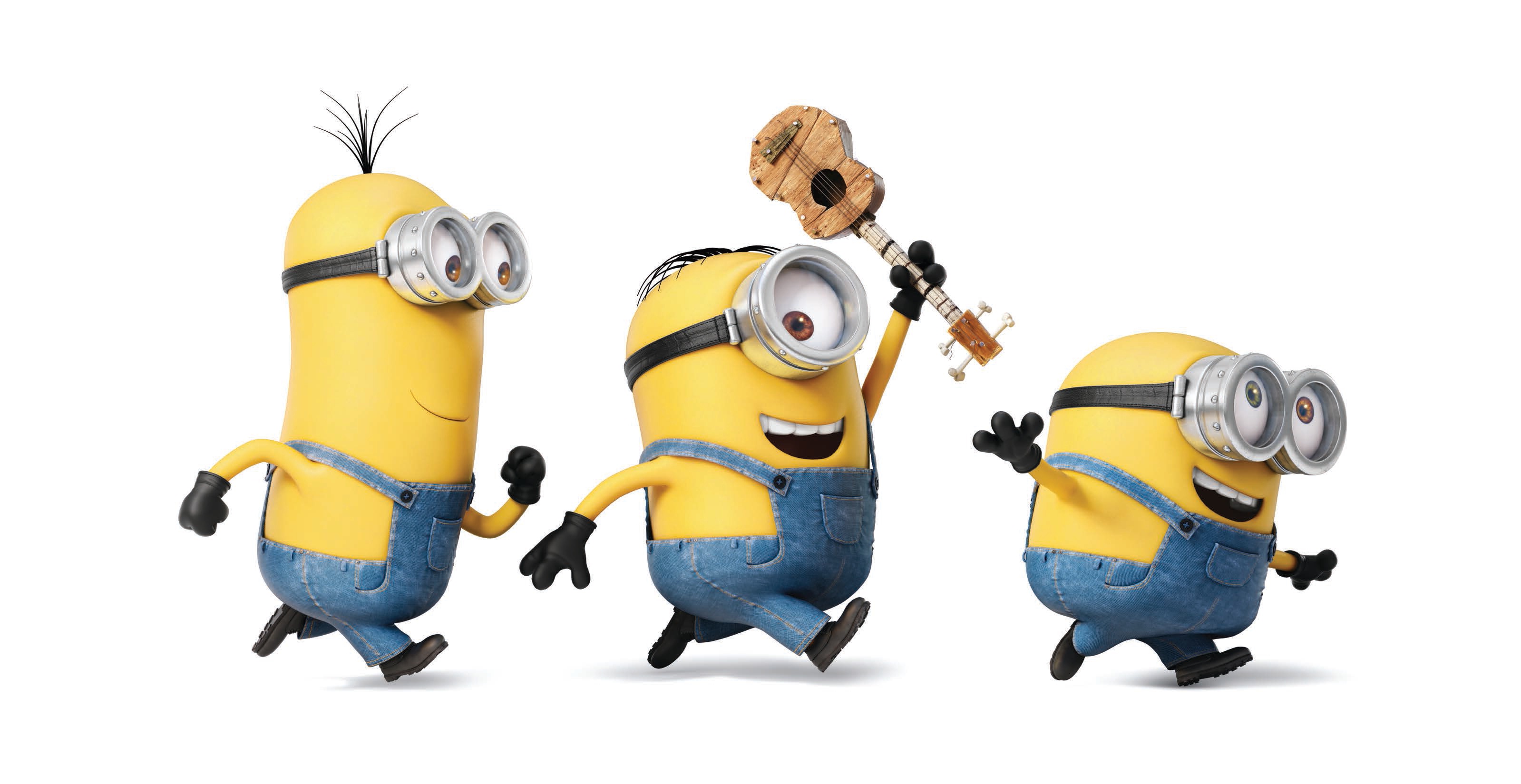 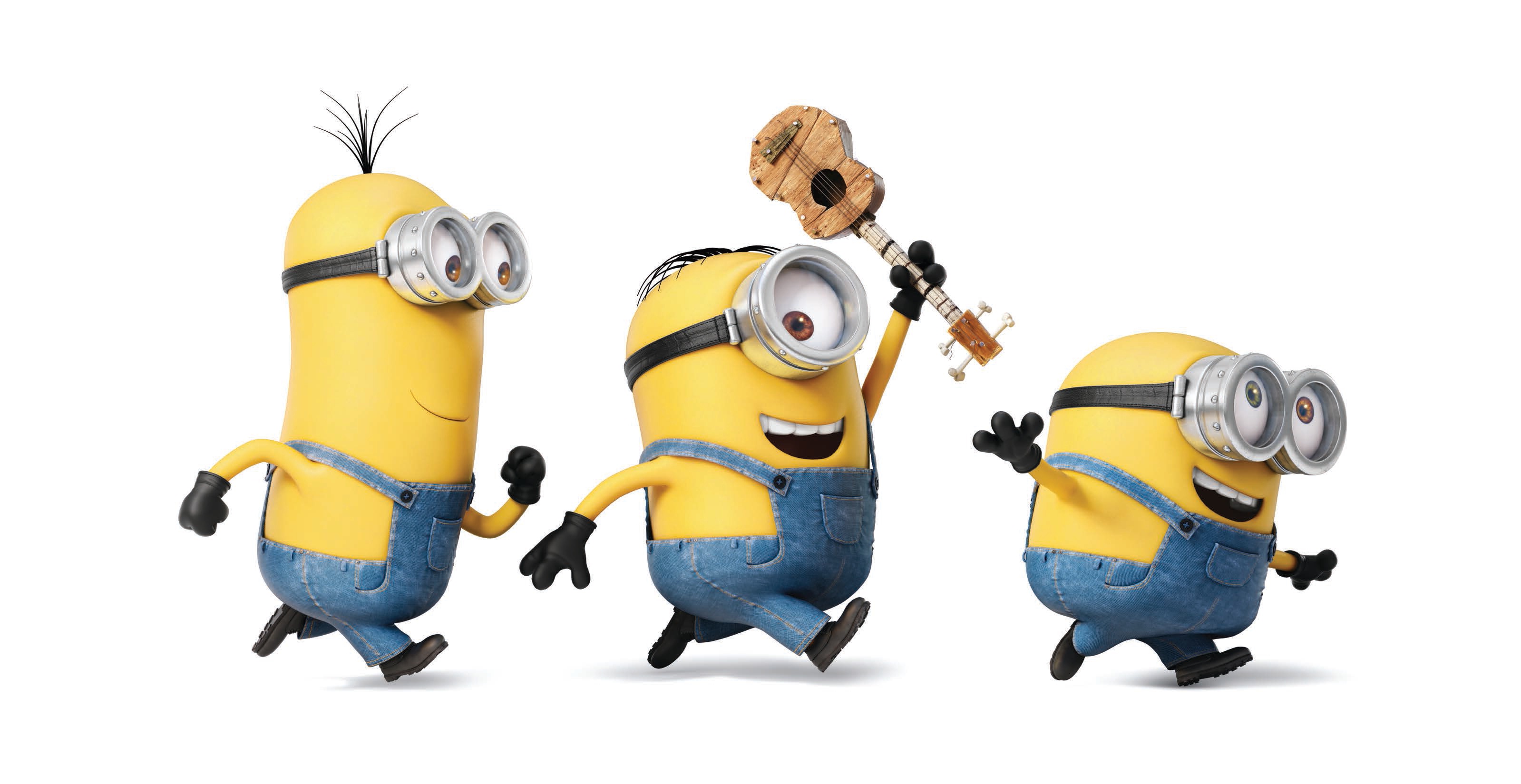 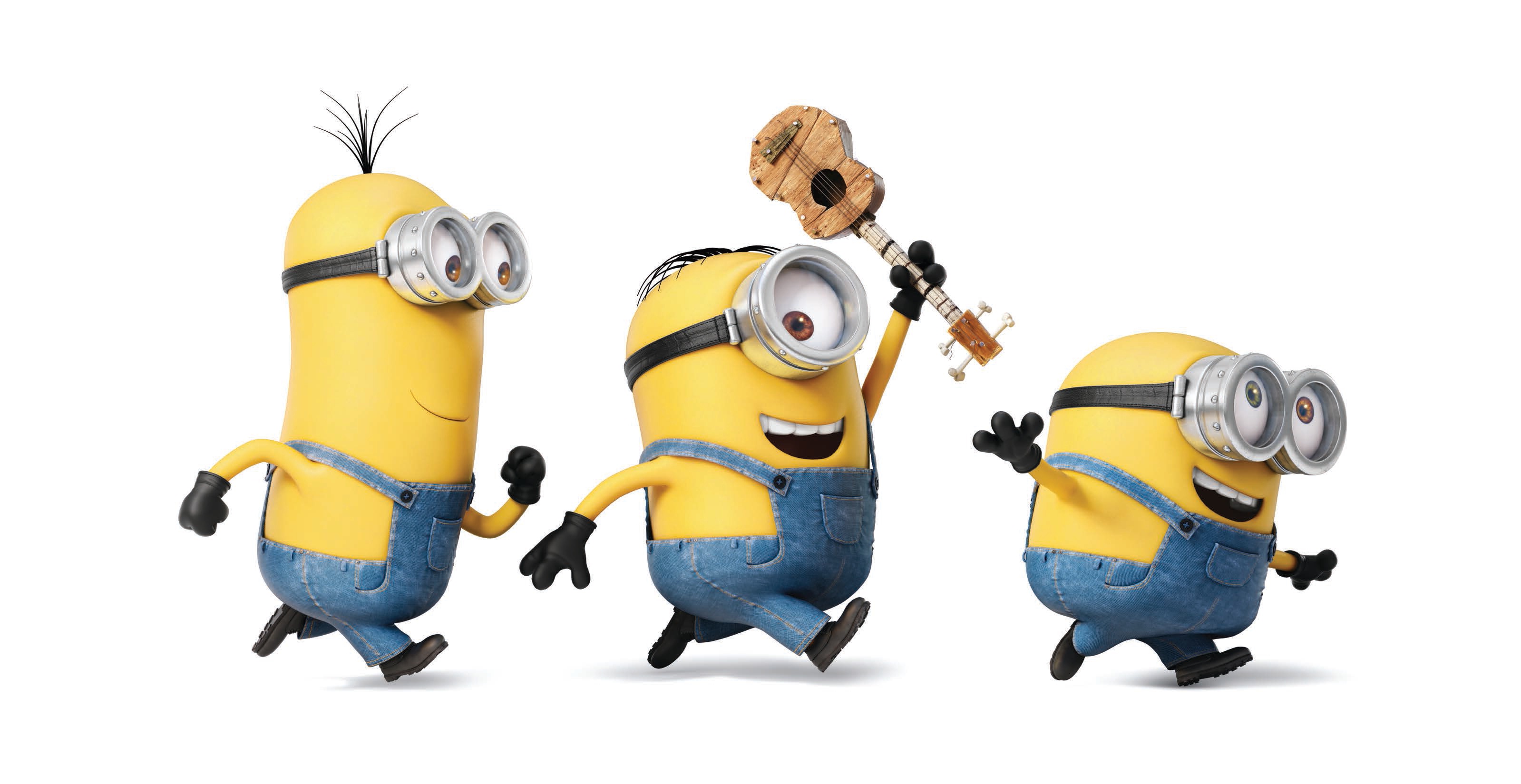 Las siguiente PRESENTACIÓN han sido realizada con una finalidad educativa y no lucrativo. Las imágenes y contenido extraíd@s para su elaboración han sido recopiladas de webs de internet. En el caso que reconociera algun@ como suya y tuviera copyright, por favor, hágalo saber a oscar.maestrodeprimaria@gmail.com y ésta será retirada lo más breve posible. GRACIAS.